Инструкция  для системы
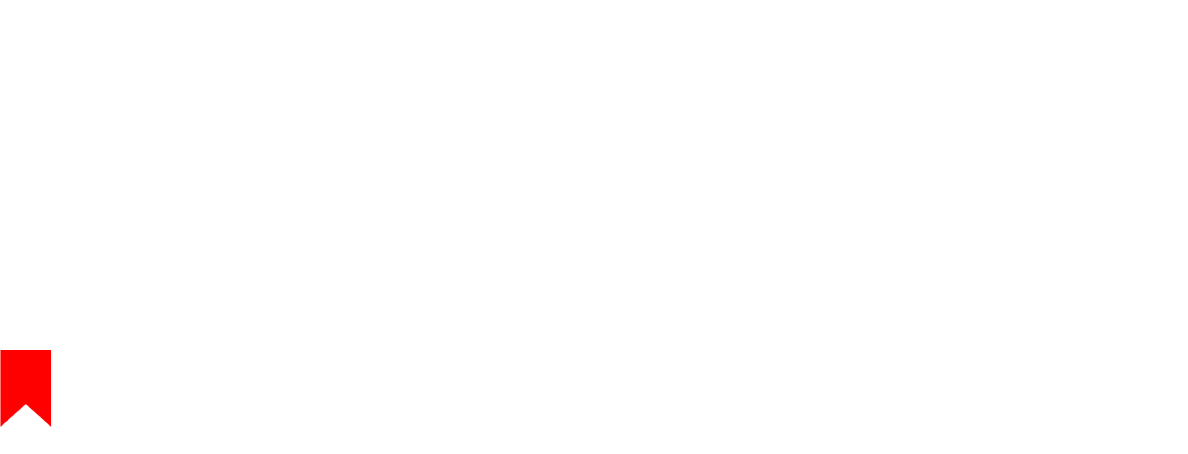 ТОО "Ертумар"
БИН 091240006906
г. Алматы, ул. Богенбай батыра, 150
Тел. +77753320555
E-mail: support@oqylyq.kz
Вход
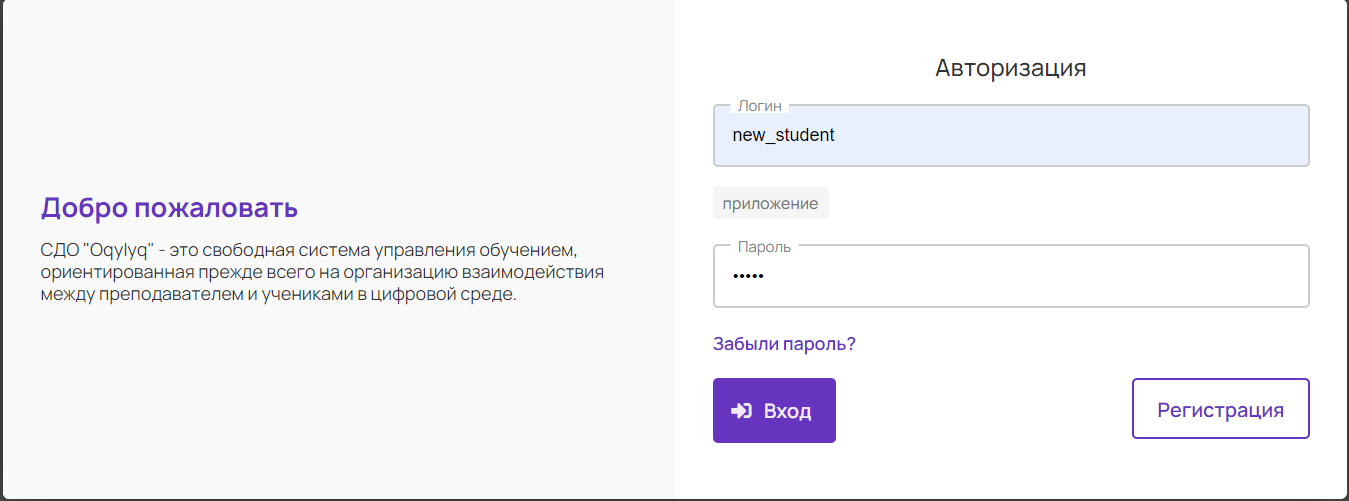 Переходите по ссылке app.oqylyq.kz
Введите Логин и пароль
Нажимаете Вход
2
Главная страница
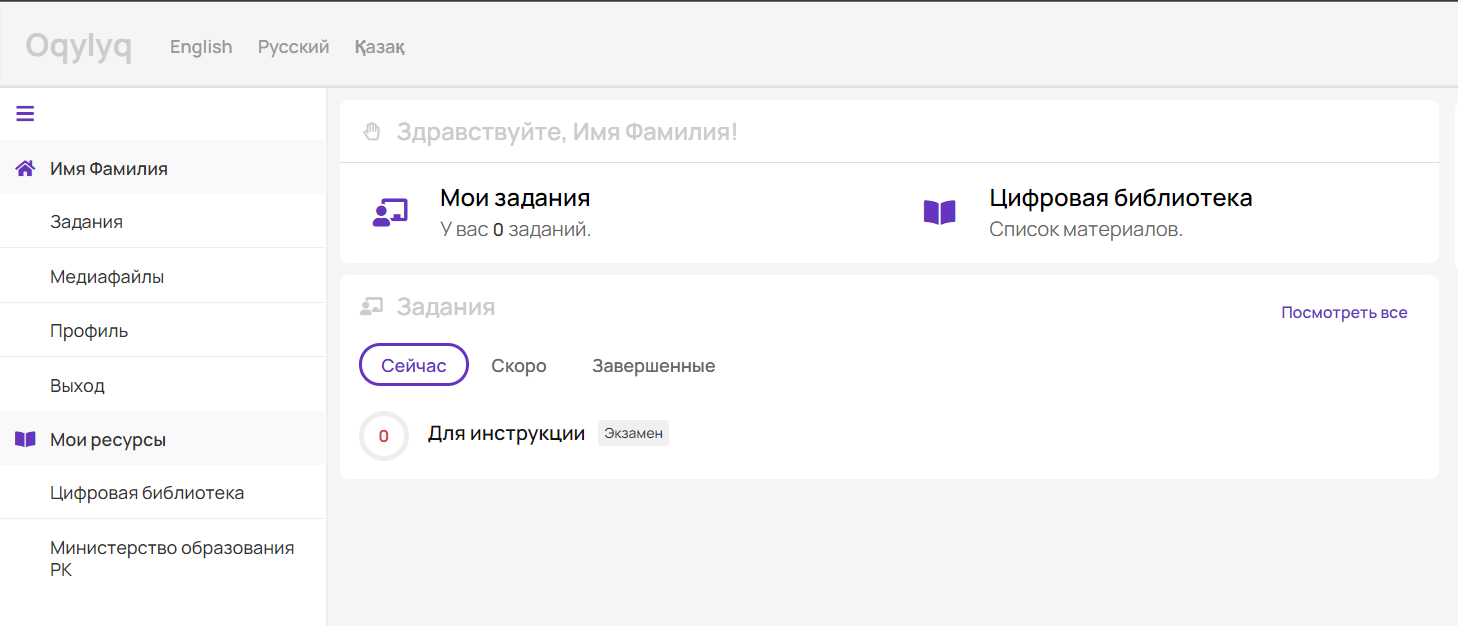 На главной странице на нажимаете на надпись «Задание» для просмотра всех доступных задании
3
Выбор задания
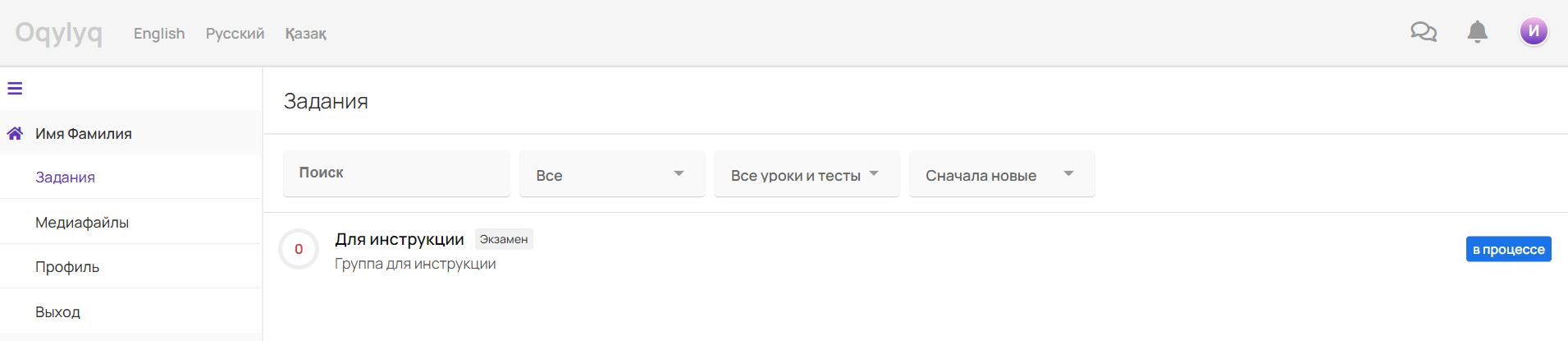 В вышедшей странице «Задания», выбираем нужный для нас экзамен.
Дальше вам надо будет пройти 4 этапа:
Интернет-соединение
Идентификация
Фронтальная камера
Рабочий стол
4
Интернет-соединение
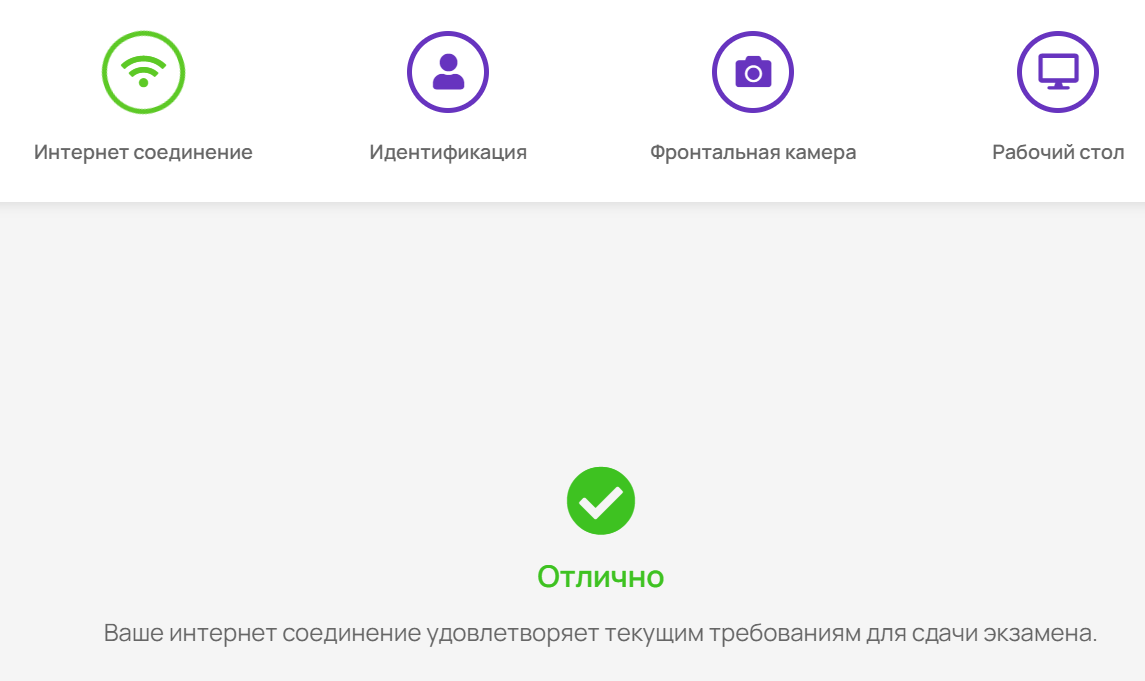 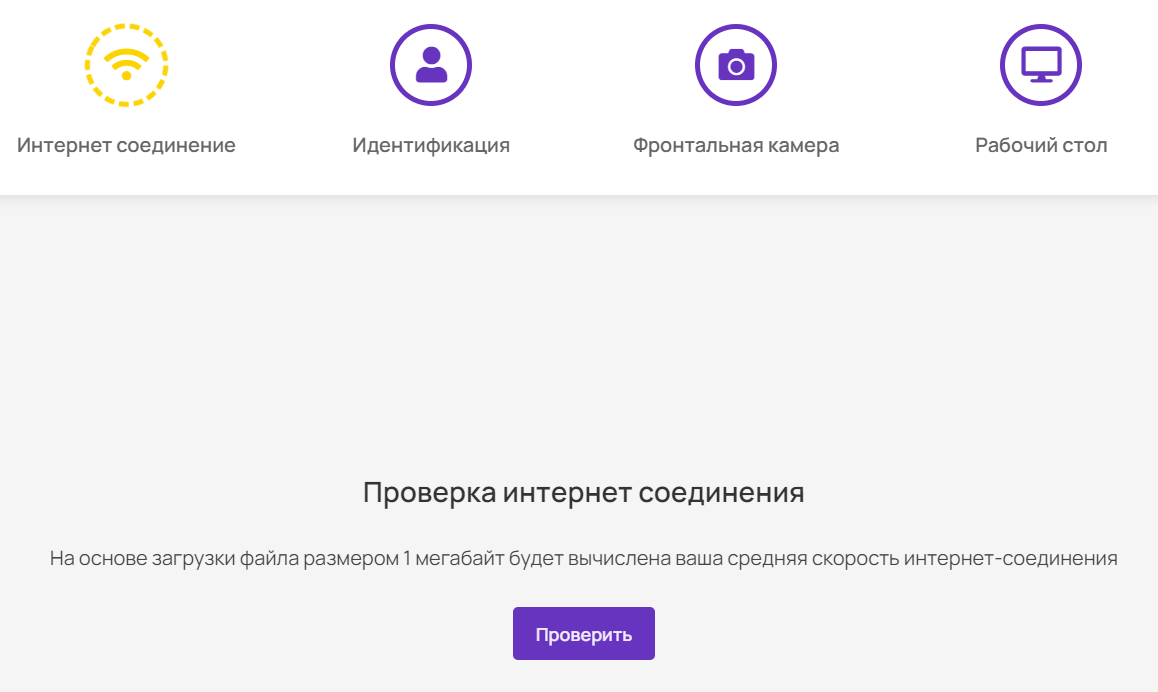 Нажимаем кнопку «Проверить» и проверяем скорость интернет-соединения. В случае успеха выйдет уведомление о прохождении проверки.
5
Идентификация
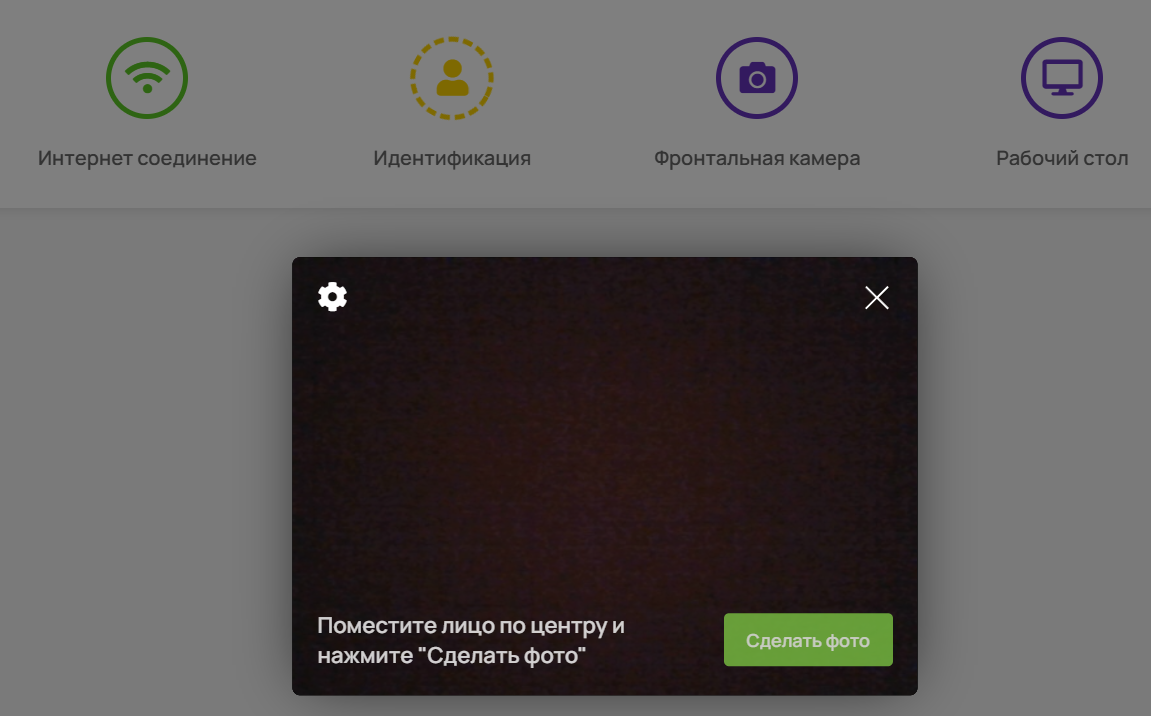 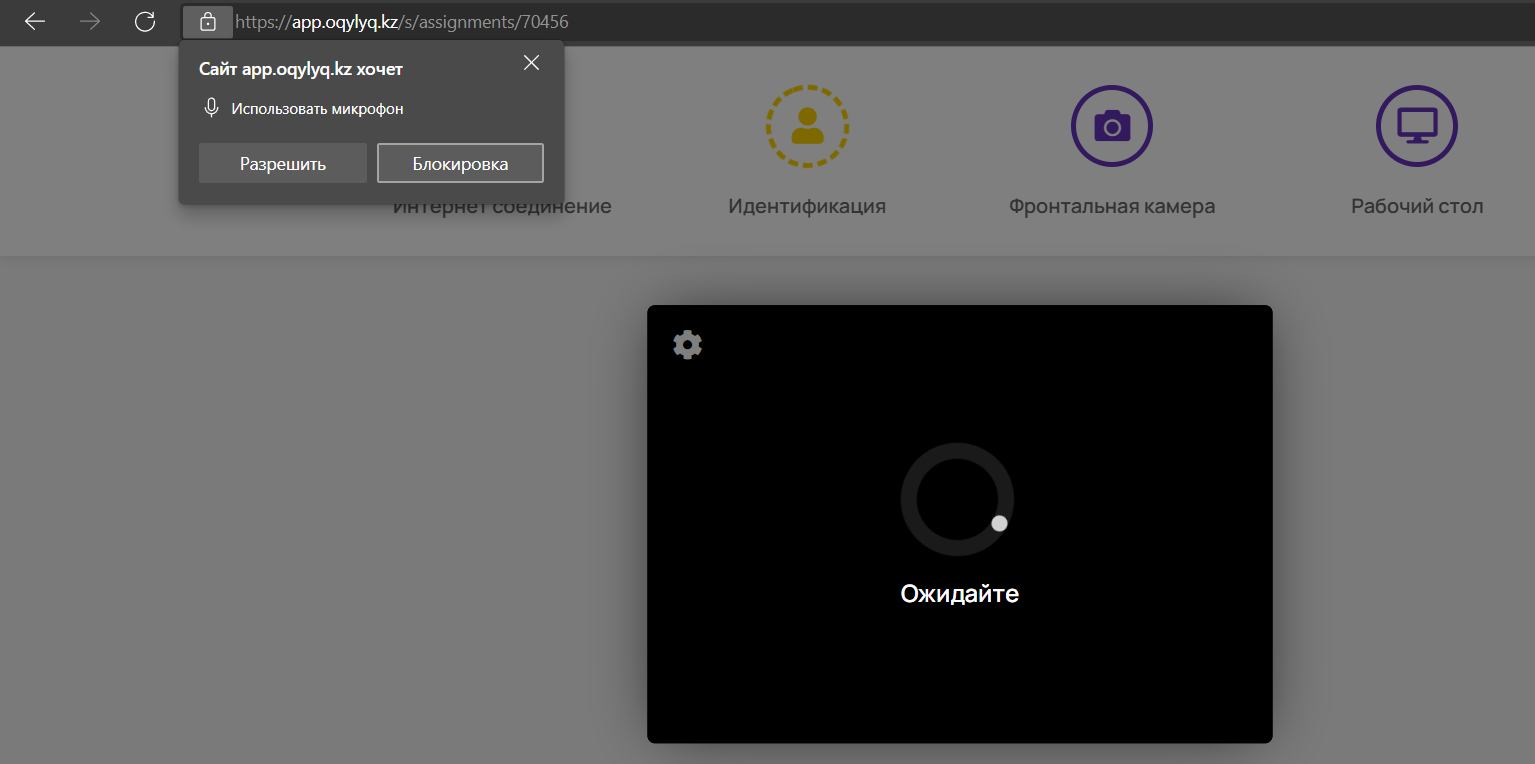 В вышедших окошках в левом верхнем углу даем разрешения.
Помещаем лицо по центру и нажимаем «Сделать фото».
6
Фронтальная камера
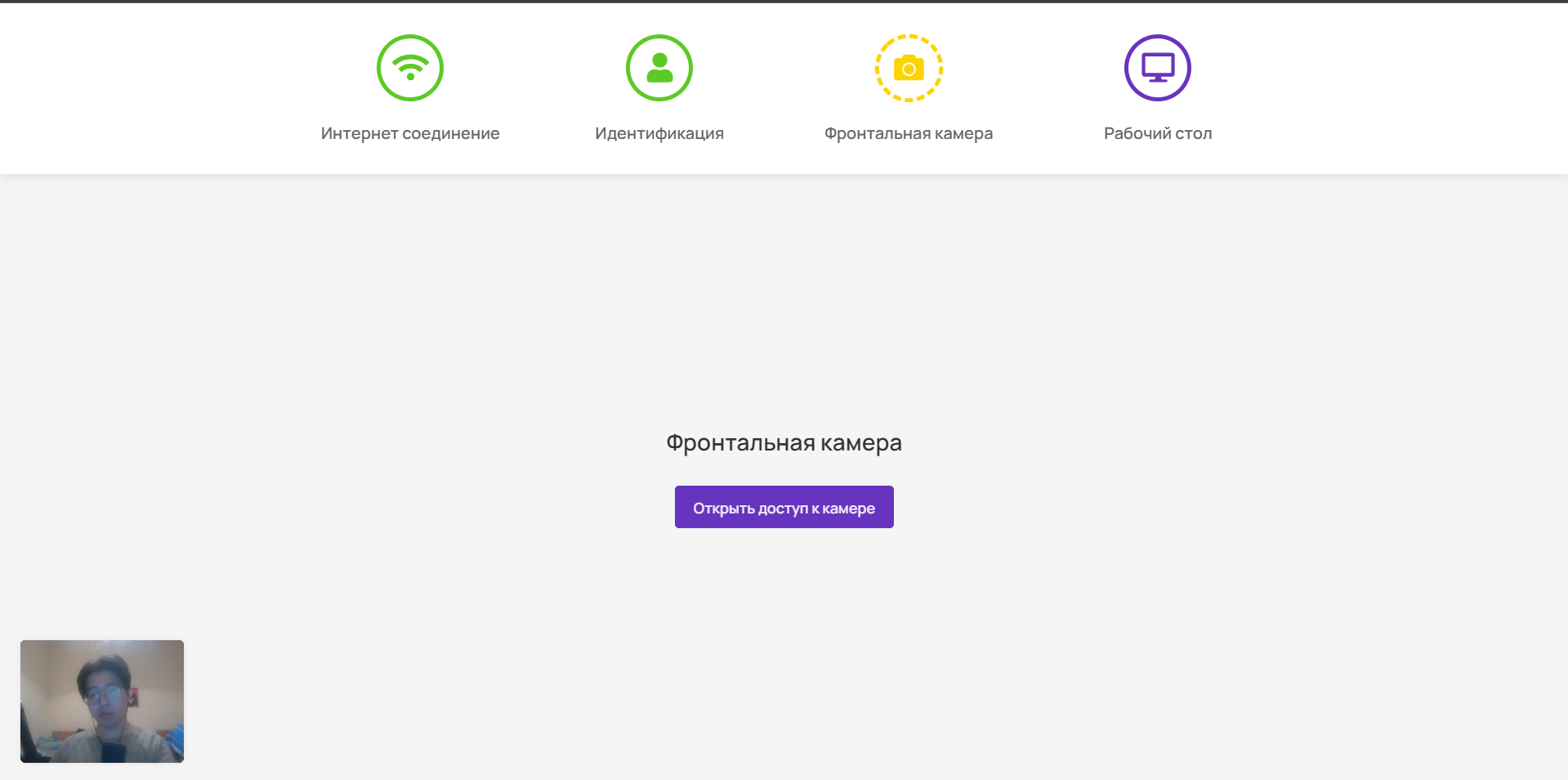 Нажимаете кнопку «Открыть доступ к камере».
7
Рабочий стол
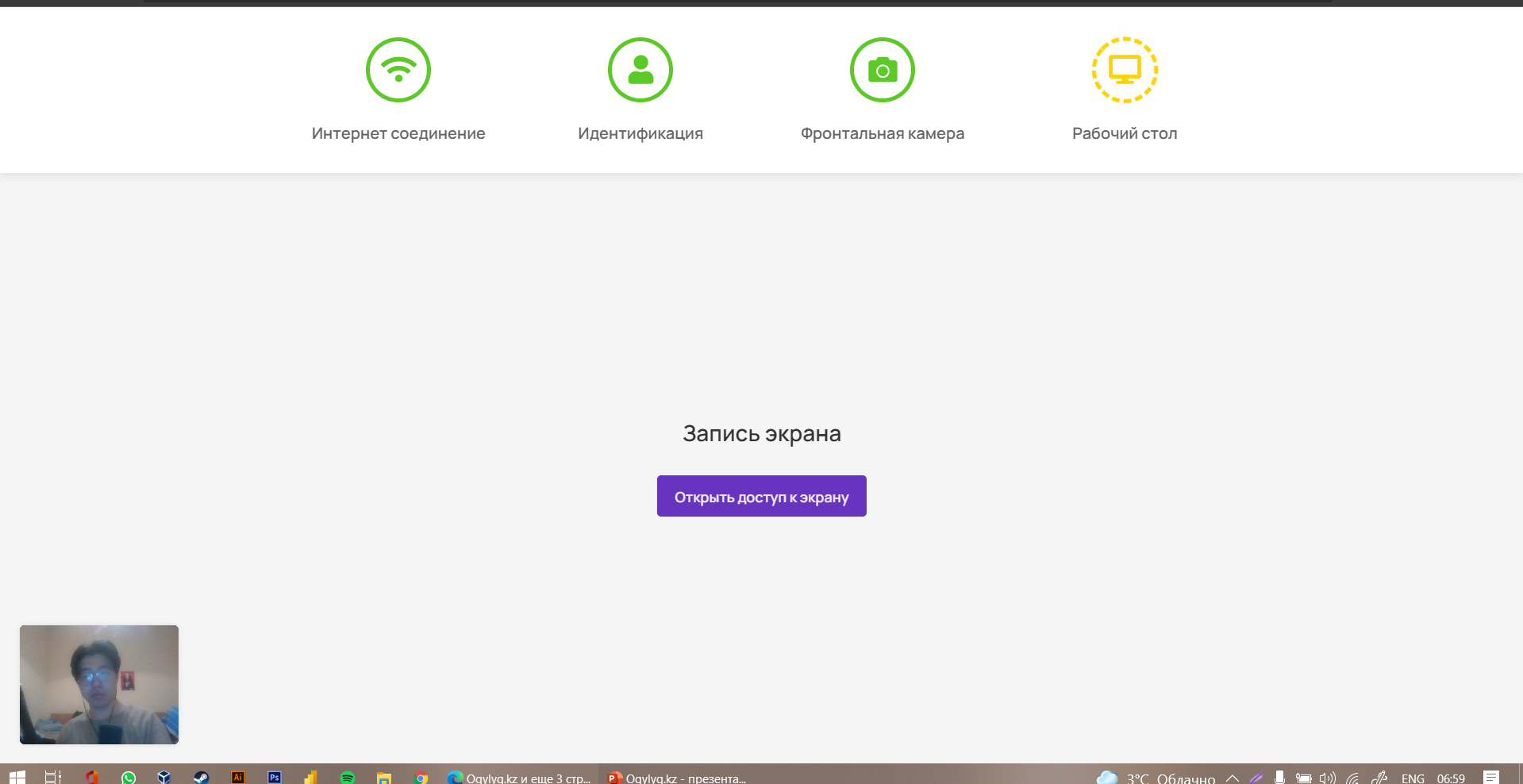 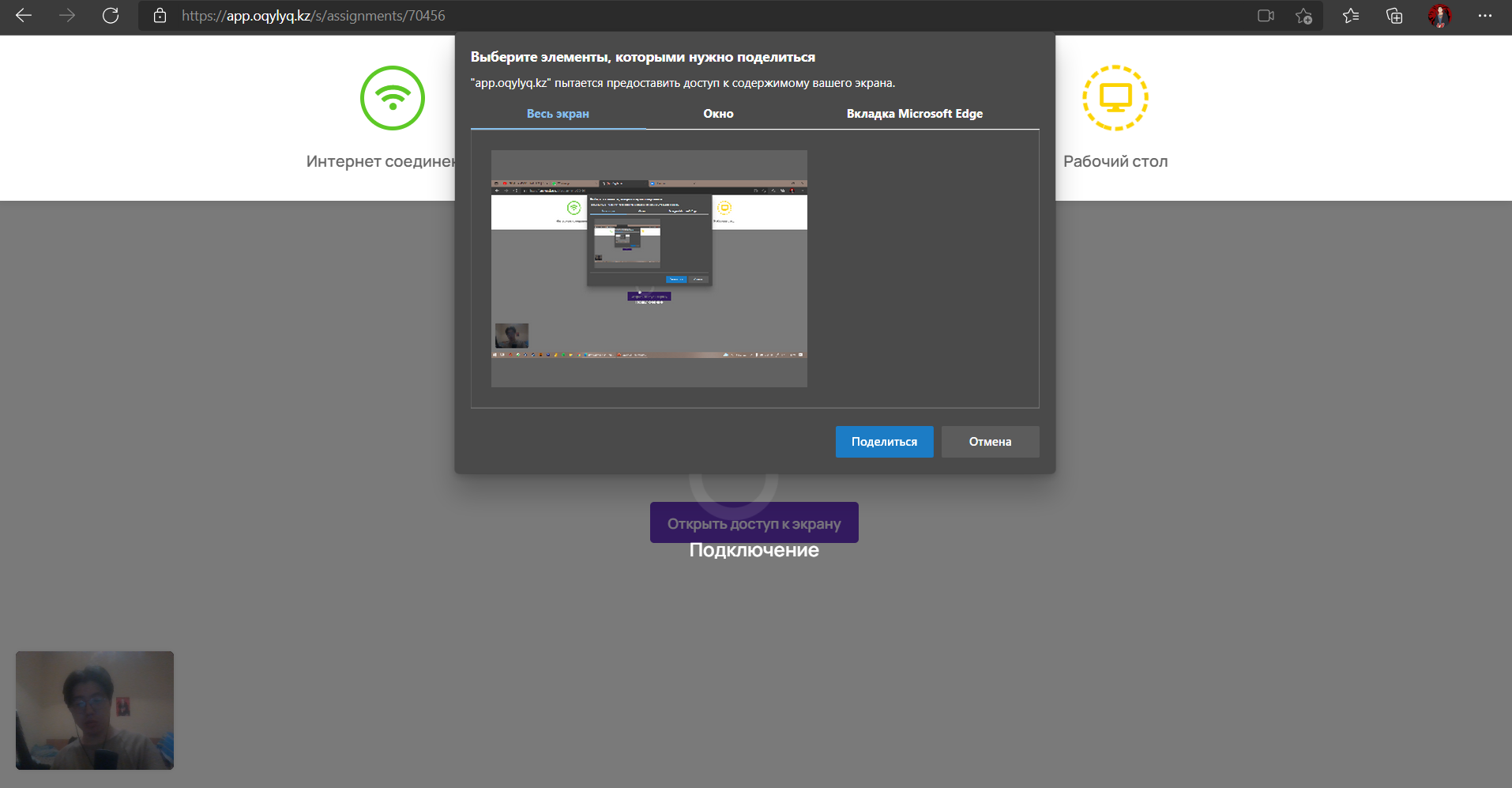 Нажимаете кнопку «Открыть доступ к экрану»
Далее нажимаете в появившемся окошке на экран затем Поделиться.
8
Экзамен
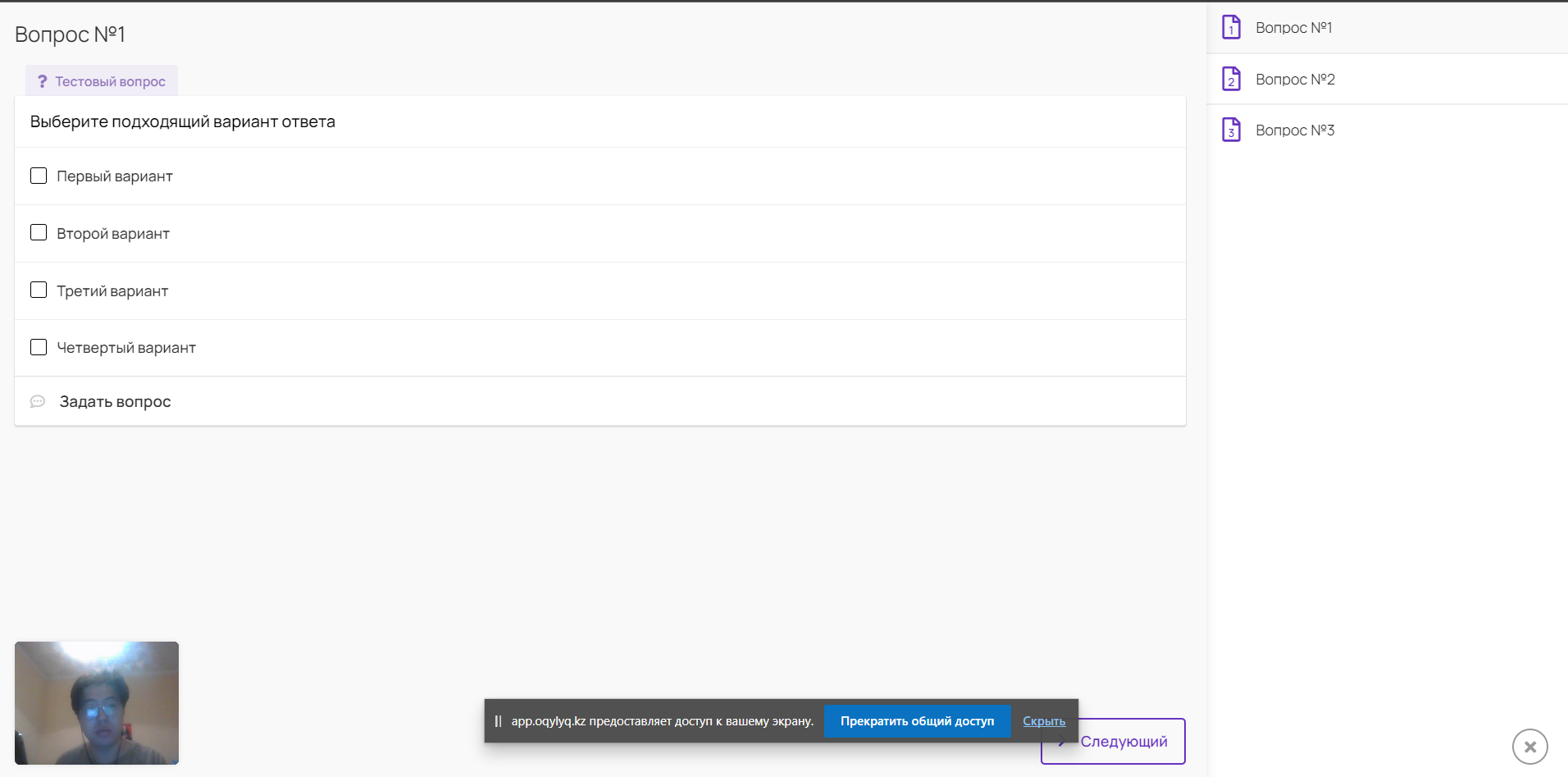 Поздравляю, вы успешно зашли на экзамен далее вы можете отвечать на вопросы. С правой стороны от вопросов вы видите их список.
9
Инструменты
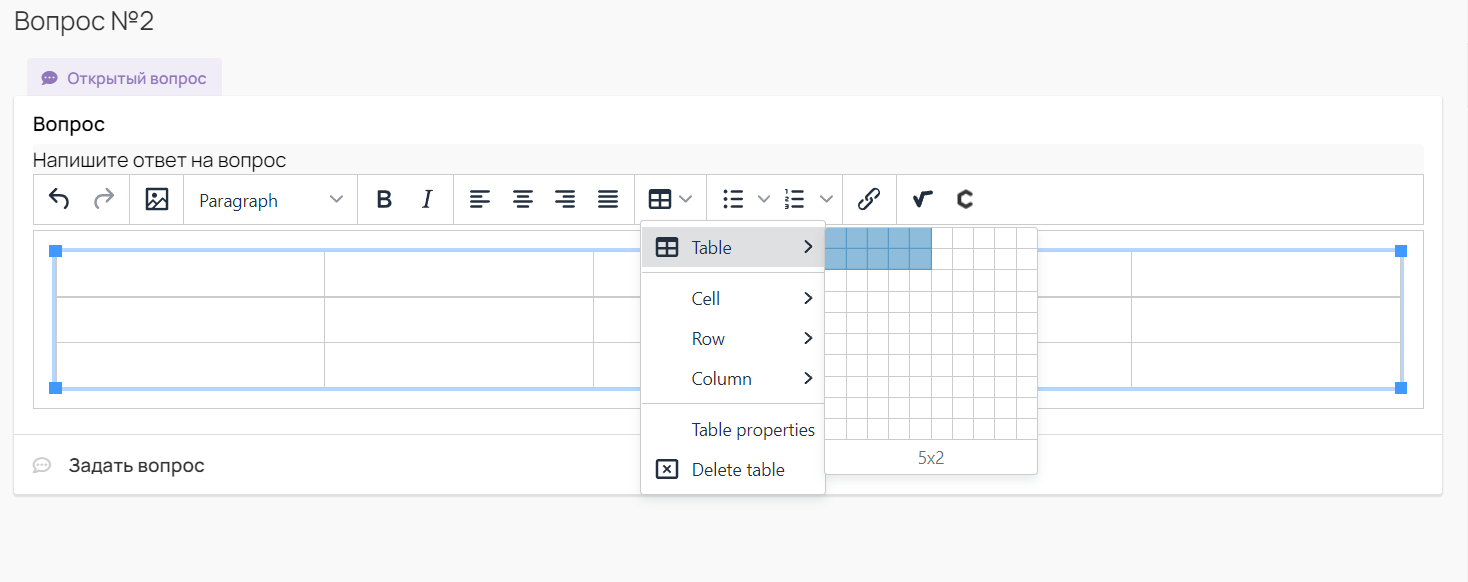 Во время напимания ответов вы можете использовать различные инструменты, например при помощи значка
Вы можете создать таблицу.
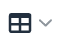 10
Инструменты
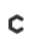 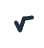 При помощи значков       и       вы можете открыть математические и химические знаки для удобного написания ответа
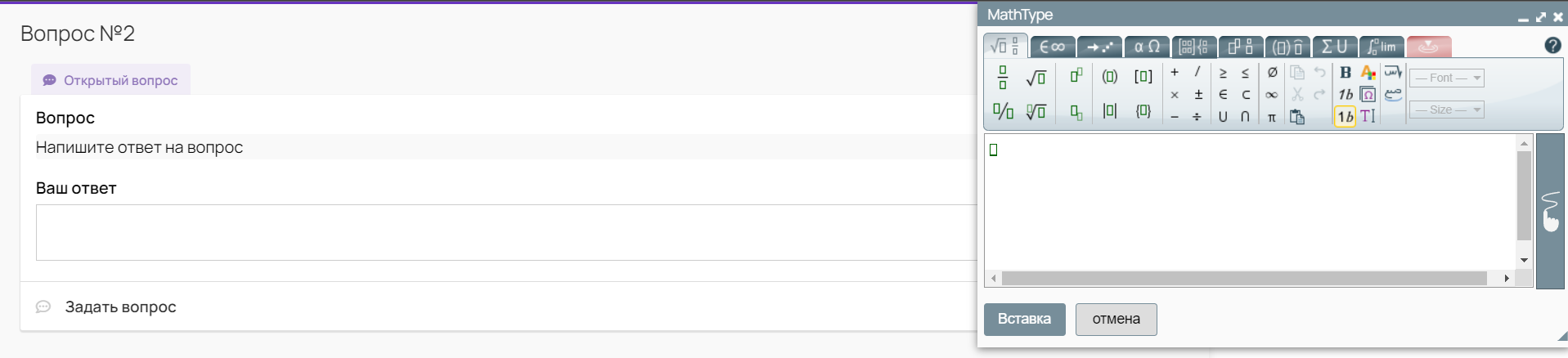 11
Загрузка материала
При помощи значка       вы можете загружать различные материалы. ( картинки, скрины)
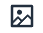 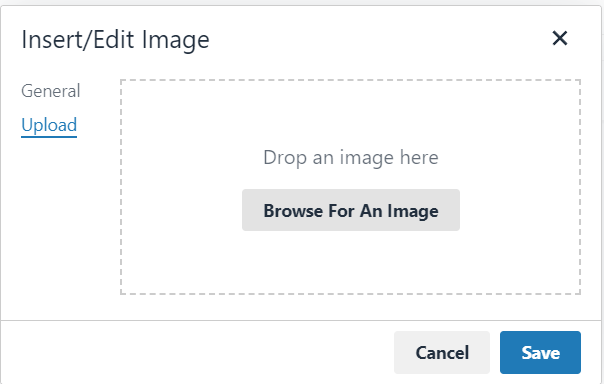 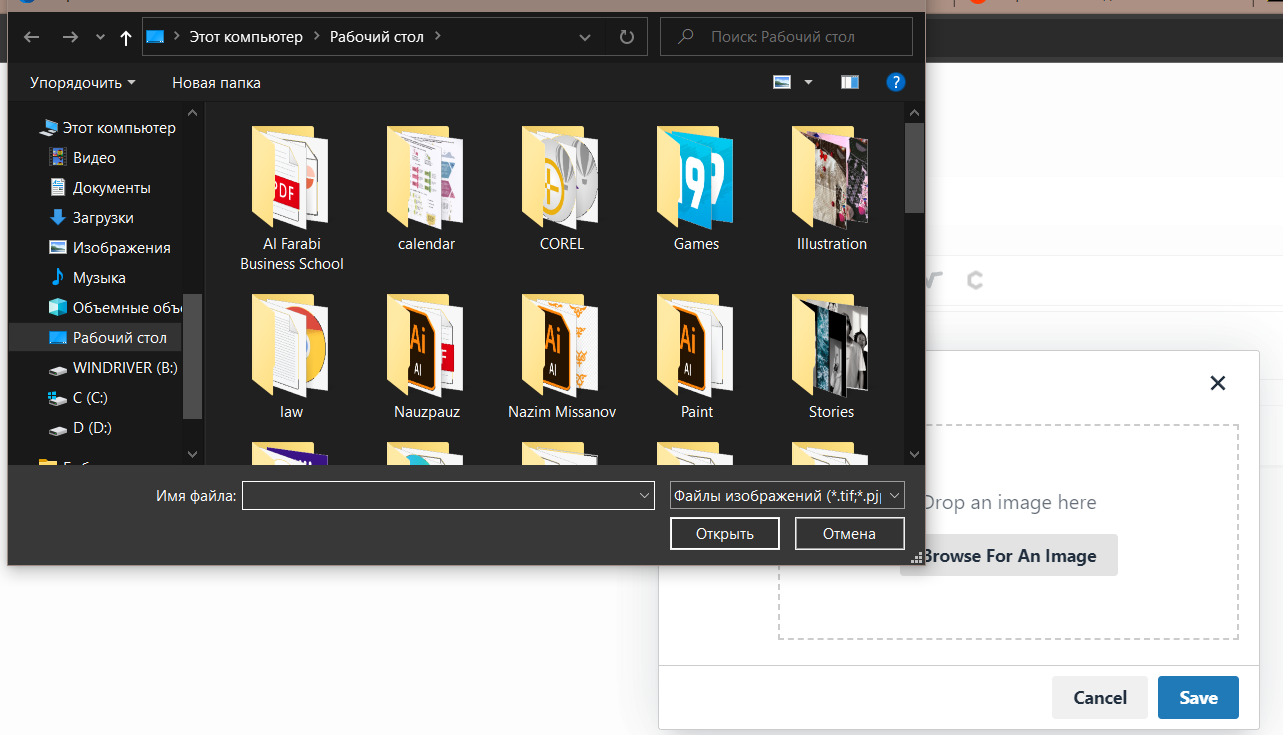 В появивщемся окошке выбираете Upload, затем Browse for an Image. 
Дальше указываете путь на нужный файл.